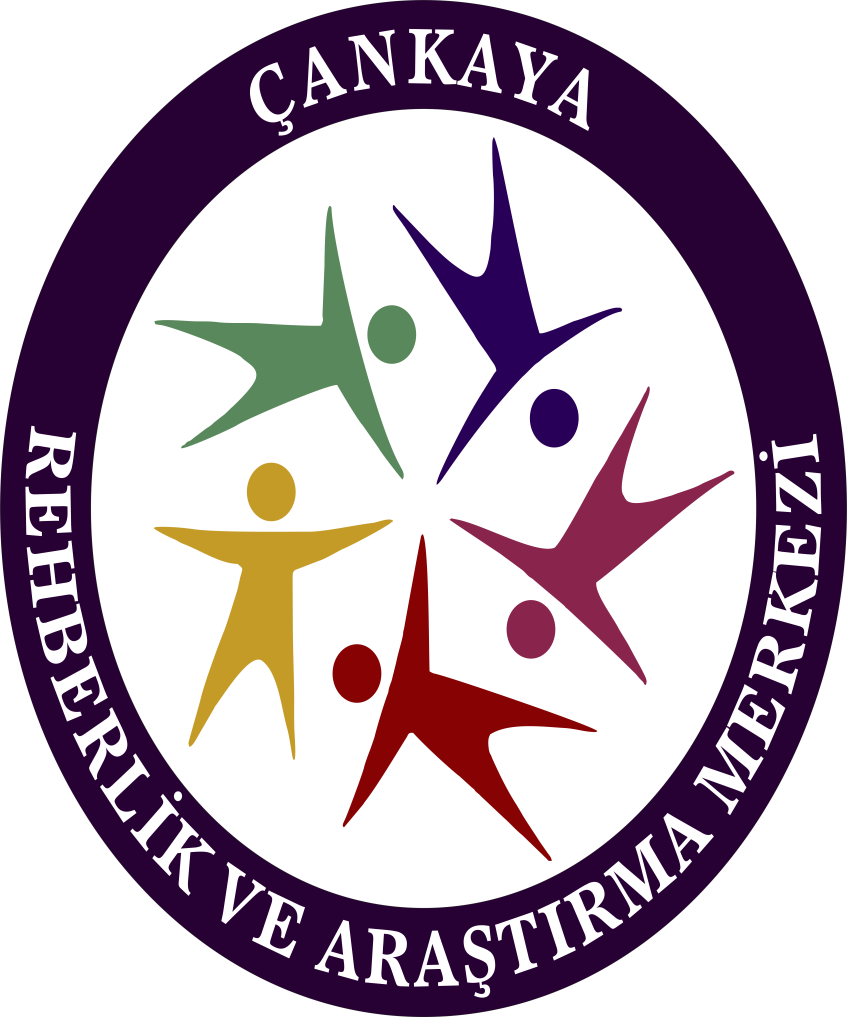 ÇANKAYA REHBERLİK VE ARAŞTIRMA MERKEZİ
AKRAN ZORBALIĞI 
   AİLE SUNUSU

2021
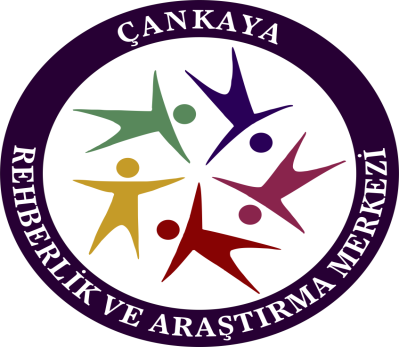 NEDEN BÖYLE BİR ÇALIŞMA?
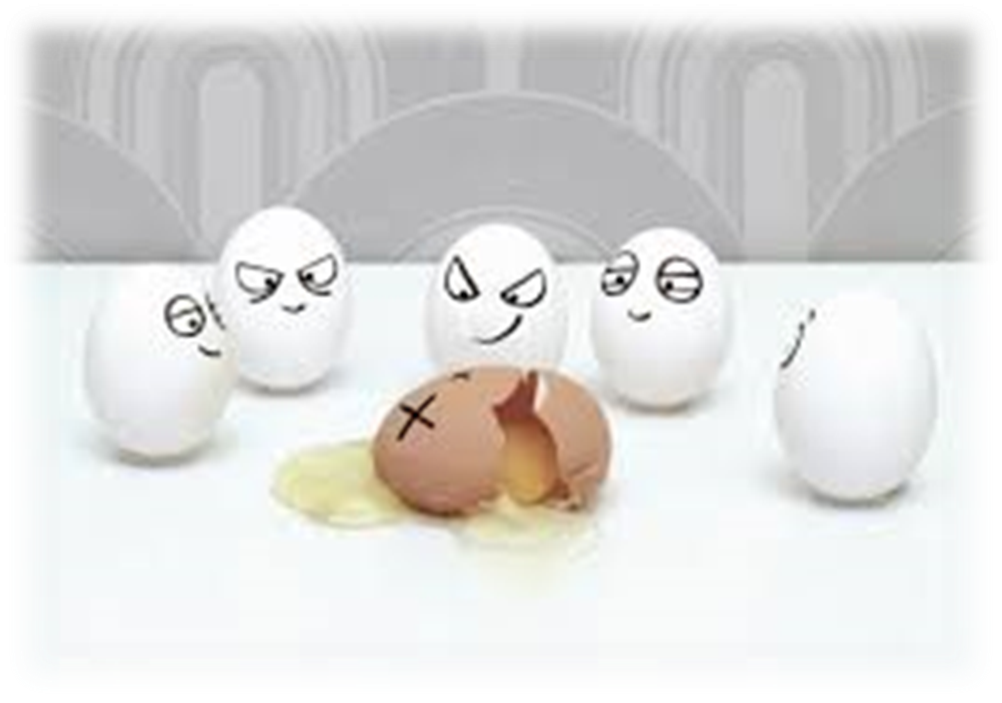 Çankaya Rehberlik ve Araştırma Merkezi
[Speaker Notes: Katılımcılara zorbalık denildiğinde akıllarına neler geldiği sorusu yöneltilir. Katılımcıların cevapları ortak bir alana (tahta, pano vb) yazılır. Benzer olanlardan yola çıkılarak genel tanıma ulaşılmaya çalışılır. 
Slayttaki resimle ilgili olarak bireysel farklılıkların kabulü üzerine konuşulur.]
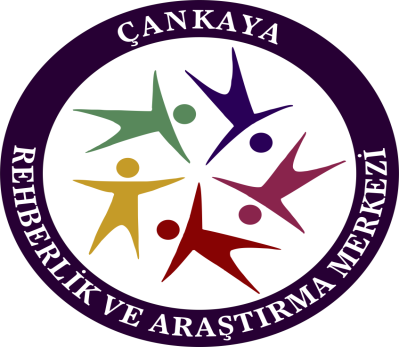 NEDEN BÖYLE BİR ÇALIŞMA?
Bazı çocukların diğer çocuklar tarafından  sistematik olarak ve acımasızca zorlanması , 
hatta saldırıya uğraması konusuna 
edebiyat eserlerinde ve filmlerde de sıklıkla rastlanmaktadır. 
Yıllardır sürüyor olması zorbalığın olağan bir şey olduğunu  göstermez. 
İddia edildiği gibi çocukları hayatın zorlukları ile baş etmeye hazırlamaz.
Çankaya Rehberlik ve Araştırma Merkezi
[Speaker Notes: Güvenli bir eğitim ortamı ile öğrencilerin sağlıklı gelişimlerini destekleyerek kendini gerçekleştirmelerine katkı sağlamak hedeflenmektedir. Çocuklarda okulda yaşanabilecek olumsuz durumların çözümünde (örneğin şiddet ya da zorbalık konusunda) nasıl bir yol izlenmeli diyerek bu slayt üzerinde katılımcıların birkaç dakika düşünmeleri istenir. Zorbalık;  fark edilmesi, ayırt edilmesi gereken bir sorundur. Çözüm noktasında sorumluluk alınmadığında sorunun tarafları olumsuz etkilenecektir ve zorbalık döngüsü kendini sürekli var edecektir.]
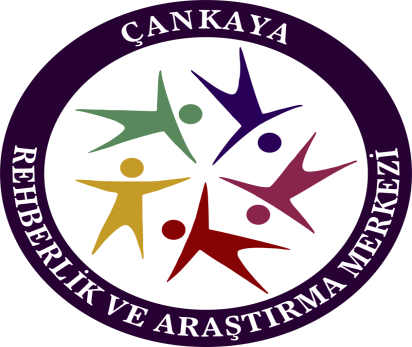 ZORBALIK NEDİR?
Bir ya da birden çok öğrencinin kendilerinden daha güçsüz öğrencileri kasıtlı ve sürekli rahatsız etmesiyle sonuçlanan ve kurbanın kendisini koruyamayacak durumda olduğu bir saldırganlık türüdür (Pişkin, 2002). 

Bir başka tanıma göre;” Zorbalık güçlü durumdaki bir kişi/kişilerin kendi kazançları veya keyifleri için karşı koyma gücü olmayanlara karşı sıkıntı vermek niyeti ile fiziksel, psikolojik, sosyal veya sözel olarak tekrarlanan saldırısıdır.”(Akt: Dölek, Besag 1995) Besag’a göre zorbalık eylemden çok tutumdur.
Çankaya Rehberlik ve Araştırma Merkezi
[Speaker Notes: Olweus’un (2005) tanımına göre: Herhangi bir kışkırtma olmaksızın saldırganlığın proaktif bir türüdür. Güç dengesizliği söz konusudur. Güç dengesizliğiyle ilgili vurgu bu konuda çok önemlidir. Güç dengesizliği fiziksel, psikolojik ya da farklı şekillerde kendini gösterebilir. 
Pikas (1989) zorbalık tanımlarını kabul etmekle birlikte zorbalığın bir kişiye karşı bir grup tarafından yapılması durumunda farklı isimlendirilmesini - mobbing önermektedir.]
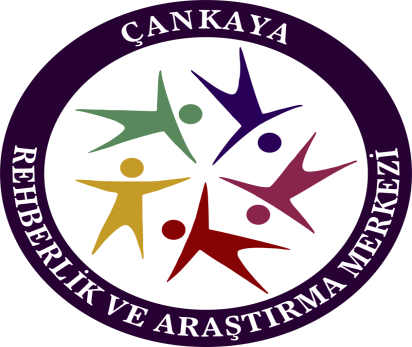 ZORBALIĞIN 4 YÜZÜ
Eylemin bir kez değil uzun süreli olarak uygulanması

Güç eşitsizliği- Güçlünün güçsüze saldırması 

Sözel ,fiziksel ve psikolojik olması 

Saldırının herhangi belli bir nedene bağlı olmaması ve saldırganı tatmin etmesi dışında elde edilen bir şeyin olmaması
Çankaya Rehberlik ve Araştırma Merkezi
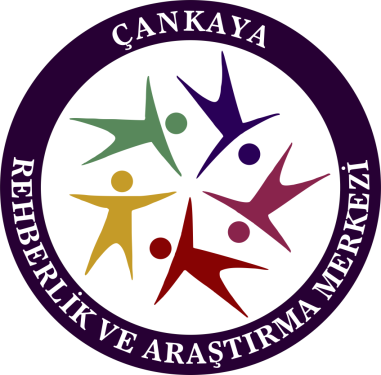 SALDIRGANLIK-ŞİDDET ve ZORBALIK İLİŞKİSİ
Çankaya Rehberlik ve Araştırma Merkezi
[Speaker Notes: Olweus’a (1999) göre şiddet, bir kimsenin fiziksel olarak ya da herhangi bir nesne kullanarak, diğer bir bireyi ciddi biçimde yaralaması ya da zarar vermesidir. Aslında şiddet de bir saldırganlık biçimi olmakla birlikte, temel özelliği “fiziksel gücün kullanımına” dayalı olmasıdır. 
Şiddetin zorbalık ve saldırganlıkla benzeşen yönlerinin yanı sıra kendine özgü özellikleri de bulunmaktadır. 
Saldırganlık, şiddet ve zorbalık arasındaki bu ilişki yukarıdaki şekilde yer almaktadır.]
ZORBALIĞIN AYIRT EDİCİ ÖZELLİKLERİ
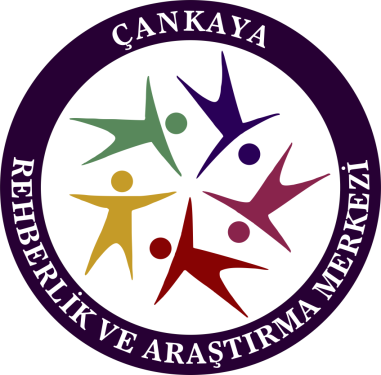 Kasıtlı olarak zarar verme amacı güden             saldırgan davranışlar olması,

Süreklilik özelliği taşıması,

Zorba ve kurban  arasında güç dengesinin eşit olmaması,

Tek kişi veya grup tarafından uygulanması,

Savunma becerisi olmayan bir kişiye karşı yapılması.
Çankaya Rehberlik ve Araştırma Merkezi
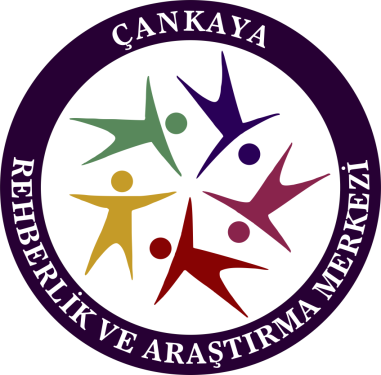 ZORBALIK TÜRLERİ
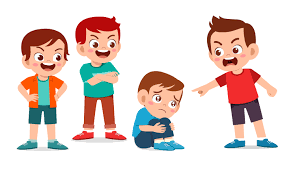 Aktif/Doğrudan Zorbalık - Fiziksel ve sözel saldırı davranışları


Pasif/Dolaylı Zorbalık - Kasıtlı yalnız bırakma, sosyal ortamlardan yalıtım

Siber Zorbalık
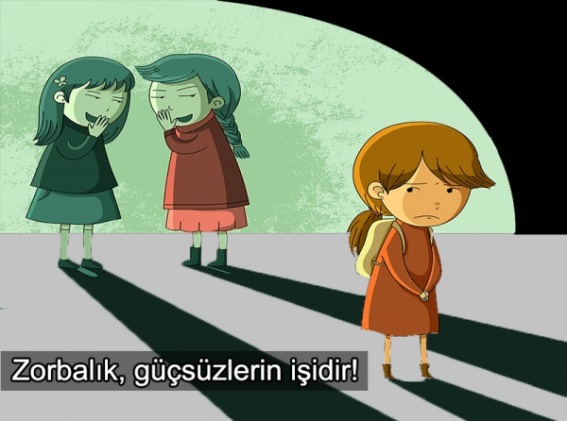 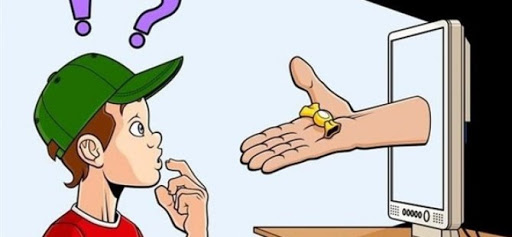 Çankaya Rehberlik ve Araştırma Merkezi
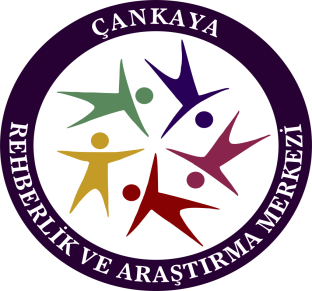 Çankaya Rehberlik ve Araştırma Merkezi
[Speaker Notes: Yukarıda yer alan davranış kategorileri sadece belirtilen davranışlarla sınırlı değildir; söz konusu zorbalık davranışlarına yönelik fikir vermesi adına bu tablodan  yararlanılabilir. Bu davranış biçimleri farklı yaş ve gelişim düzeylerinde oldukça farklılık/çeşitlilik gösterebilmektedir. 
Zorba erkek çocuklar daha çok  fiziksel şiddet veya tehdit kullanırken; kızlar dedikodu, alay etme, sosyal dışlama gibi dolaylı yolları kullanmaktadırlar.
Erkekler çeşitli sınıflardan hem kız hem de erkek öğrencilere  yönelik zorbaca davranış gösterdikleri halde kızlar daha çok kendi sınıflarındaki veya yaşlarındaki kızları kurban olarak seçmektedirler.]
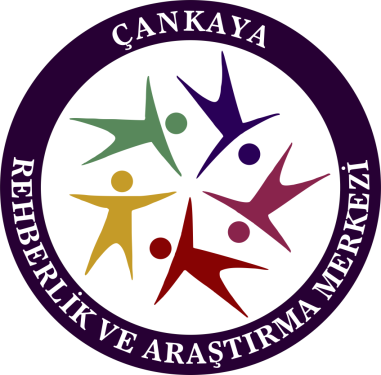 ZORBALIK OLAYLARINA KARIŞAN ÖĞRENCİLER
Zorbalar

Mağdurlar

Hem Zorba Hem de            Mağdur Olanlar

Seyirciler
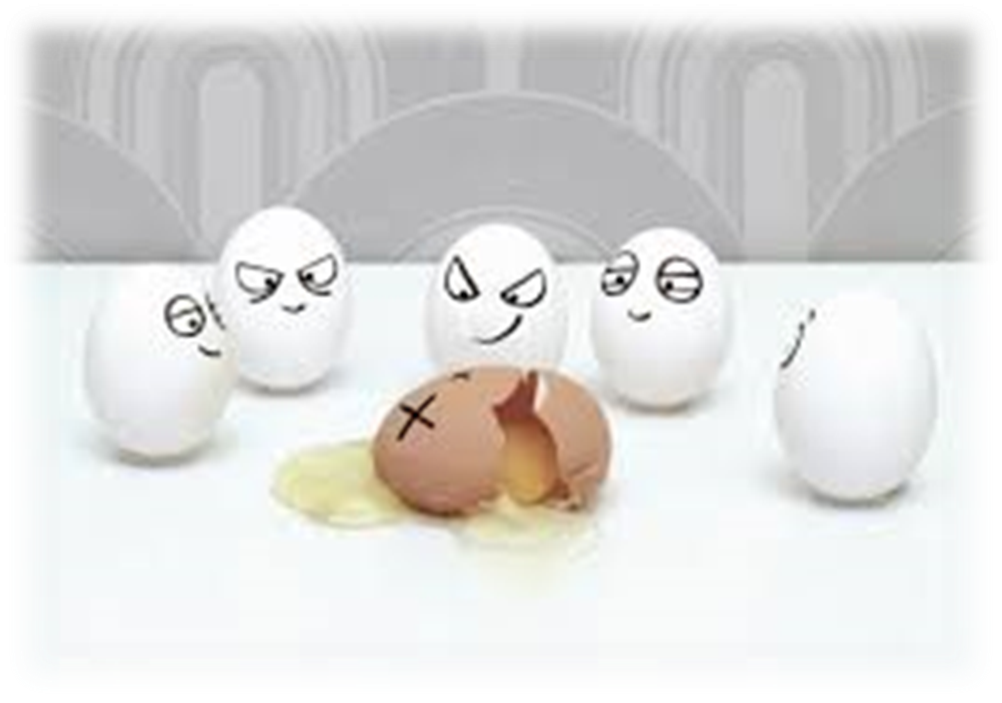 Çankaya Rehberlik ve Araştırma Merkezi
ZORBALIK OLAYLARINA KARIŞAN ÖĞRENCİLER
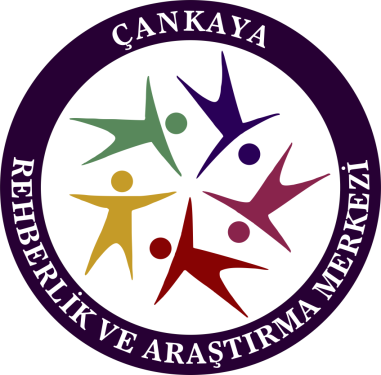 Zorbalar:: Kendilerinden daha güçsüz olan öğrencilere zorbaca davrananlar.
Mağdurlar:: Kendilerinden daha güçlü öğrencilerin zorbalıklarına uğrayanlar.
Hem Zorba Hem de Mağdur Olanlar : Zaman zaman zorbalık yapan, bazen de başkalarının zorbalığına uğrayanlar.
Seyirciler: Sadece pasif olarak akran zorbalığına tanık olmayan aynı zamanda zorbalıkta aktif rol oynayan gruptur.
Çankaya Rehberlik ve Araştırma Merkezi
[Speaker Notes: 1. ZORBA;  heyecan, statü, maddi kazanç için veya grup süreci olarak ihtiyaçlarını karşılamak için başkalarının ihtiyaç ve haklarını dikkate almadan başka kişilere zarar veren davranışlarda bulunan kişi veya grup olarak,
2. MAĞDUR ise; başkalarının davranışlarından zarar gören ve  zarar veren bu davranışlara karşı koyacak veya durduracak beceri, statü veya kaynaklara sahip olmayan kişi veya grup olarak tanımlamaktadırlar.]
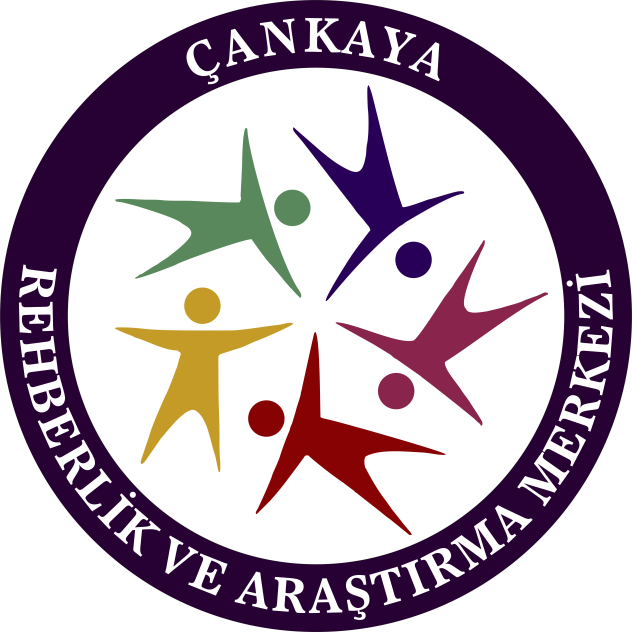 ZORBA 
ve 
MAĞDURLARIN ÖZELLİKLERİ
Çankaya Rehberlik ve Araştırma Merkezi
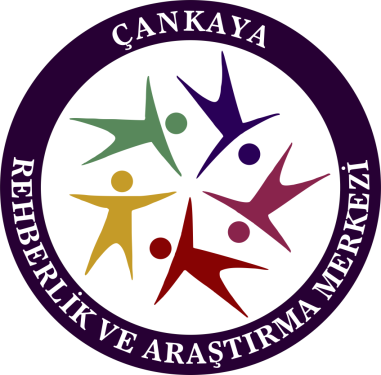 ZORBA VE MAĞDURLARIN ÖZELLİKLERİ
ZORBALARIN EN ÖNEMLİ ÖZELLİKLERİ;
Dürtülerini kontrol edememek (tepkisellik, kolay öfkelenme gibi)

Empati becerisinin düşük olması

Problem çözme becerilerinin zayıf olması
Çankaya Rehberlik ve Araştırma Merkezi
[Speaker Notes: ZORBALARIN DİĞER ÖZELLİKLERİ
1. Evde az zaman geçirir, aile içinde olumlu etkileşimi azdır. 
2.Güvenli, hazırcevap,dalgacı ve alaycıdır. İletişimde başarılıdır. Başı otorite ile derde düştüğünde 
kurtulmayı bilir. 
3. Kendi sosyal idealine uygun olan baskın ve güçlü bireylere uyma gösterir,yaşıtlarınca “kabul gören maço” imajı taşır .  
4. Kaygı düzeyi düşüktür; Nadiren endişeli zorbalar da kaygı görülebilir. 
5. Güce dayalı benlik algısına sahiptir; kendisini sert, başarılı ve becerikli görür;tatminsizlik duymaz. Kendisini okulda aldığı notlara göre daha akıllı bulur; güvenli, dışa dönük ve rahattır. 
6.Baş etme becerileri yüksektir, bağımsızdır ve kendini güvenle ortaya koyabilir. 
7. Mağdurun cezayı hak ettiğine inanır.
8. Sosyal yönden cüretli olarak tanımlanır.]
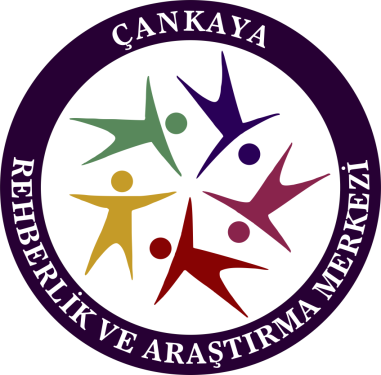 ZORBA VE MAĞDURLARIN ÖZELLİKLERİ
MAĞDURLARIN EN ÖNEMLİ ÖZELLİKLERİ
 Hayır diyememe

Sosyal ve iletişim becerilerinde zayıflık

Zorbalığı hak ettiğine inanma

Tehdite karşı duyarlı-açık olma
Çankaya Rehberlik ve Araştırma Merkezi
[Speaker Notes: MAĞDURLARIN DİĞER ÖZELLİKLERİ
1. Ev yaşamından hoşlanır ,ailesi ile yakın ilişki  içindedir.   	 	 	 
2. Çekingen,içedönük, endişeli ve pasiftir. Başkalarına az ilgi gösterir ve iletişim becerileri zayıftır.  	 	 	 
3.Sosyal olarak duyarsızdır, obsesif davranışlar gösterir; sosyal becerileri etkili değildir; uyma isteği ve yeteneği zayıftır; kolay boyun eğer.  
4. Uyum zorlukları, etkili olamama, depresyon, etkili olamama gibi kaygı sorunları vardır.  
5. Aşağılık duygusu vardır. Kendine saygısı ortalamanın altındadır;kendisini zihinsel yetenek ve çekicilikte yetersiz görür. Kendisini eleştirici, 
soğuk ve bağlantısız bulur. 	  
6. Bazı sorunlarla tek başına baş edemeyeceğine inanır ve yaşıtlarından yardım isteyemez; kendini çaresiz ve etkisiz hisseder. 
7. Zorbalığı hak ettiğini sanır. 
8. Tehdite karşı duyarlı olarak tanımlanır.]
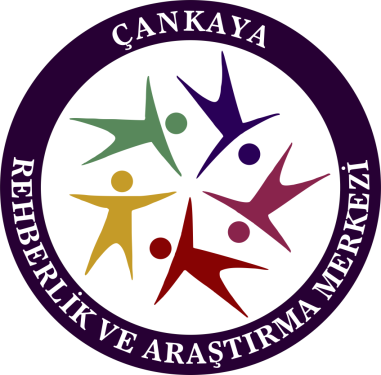 SEYİRCİLER
Zorba genellikle  tek başına davransa da, davranışları bir şekilde başkaları tarafından da izlenmektedir.

Eğer seyredenler zorbayı destekler veya engellemezse; pasif bir şekilde olsa bile bu davranış bütün grup tarafından sahiplenilmiş olur. 

Grubun gücü bu davranışı durdurmak için kullanılabilir.
Çankaya Rehberlik ve Araştırma Merkezi
[Speaker Notes: 1. Zorba, mağdur ve seyirciler arasındaki etkileşimi inceleyen bir araştırma olmamakla birlikte, seyircilerin zorbalık anında mağduru savunmasının zorbayı davranışlarından vazgeçirdiği gözlenmiştir.
2.  Zorbaca davranışlardan seyirciler de olumsuz etkilenirler; kızgınlık, intikam ve çaresizlik duygularını yaşarlar. Geceleri kabus görüp, bir gün mağdur olmaktan korkarlar. Çoğu olayı durdurmadıkları için suçluluk hisseder, fakat mağdura nasıl yardım edeceklerini de bilemezler]
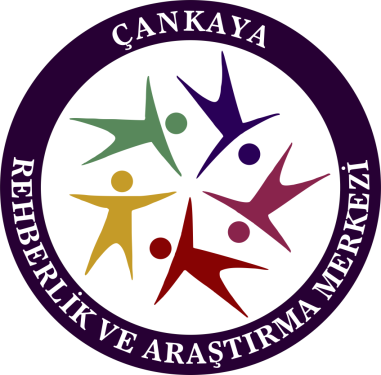 SİBER ZORBALIK
Bir birey veya grubun 
bilgi ve iletişim teknolojilerini kullanarak 
diğer bireylere zarar vermek amacıyla yaptığı,
 kötü niyetli ve tekrarlanabilen davranışlarıdır.
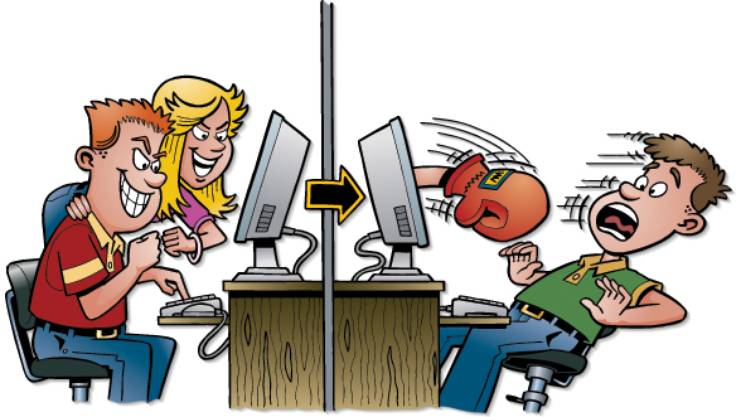 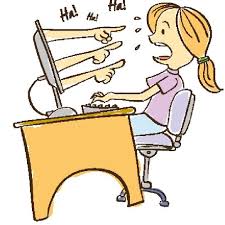 Çankaya Rehberlik ve Araştırma Merkezi
[Speaker Notes: Siber Zorbalık ile ilgili ayrıntılı bilgi alma ve konu ile ilgili gerekli bilgilendirme çalışmalarını yapma amacıyla Çankaya Rehberlik ve Araştırma Merkezi tarafından hazırlanan “Siber Zorbalık” sunusundan yararlanılabilir.]
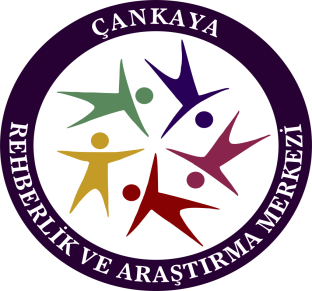 SİBER ZORBALIK
Siber zorbalığın diğer zorbalık türlerinden bir farkı vardır. Davranış tekrarlanmasa bile zarar verme amacı taşıdığı için zorbalık olarak adlandırılır. 
İnternet ortamında kişiye özel rahatsız edici mesajlar atma, 
İnternet ortamında kişiyi küçük düşürücü, inciten paylaşımlarda bulunma (sosyal medya grupları…)
Kişinin e-posta, sosyal medya hesaplarının şifrelerini ele geçirip başkalarıyla paylaşma, kişi adına başkalarına mesaj gönderme
Başkalarına ait bilgileri internet ortamında izinsiz kullanma vb.
Çankaya Rehberlik ve Araştırma Merkezi
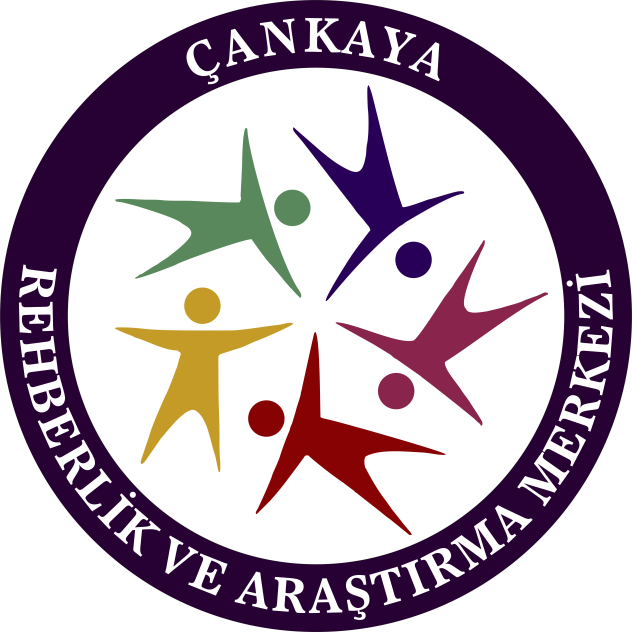 AİLELERİN ÖZELLİKLERİ
Çankaya Rehberlik ve Araştırma Merkezi
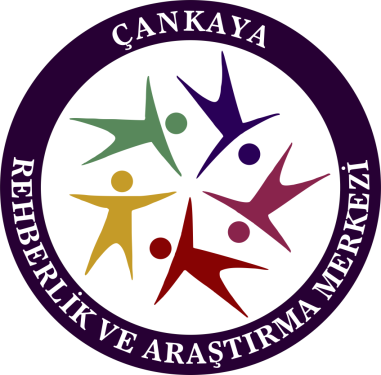 AİLELERİN ÖZELLİKLERİ
Çankaya Rehberlik ve Araştırma Merkezi
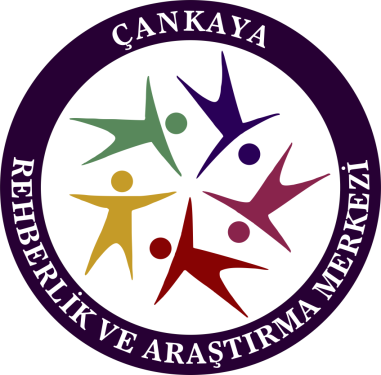 AİLELERİN ÖZELLİKLERİ
Çankaya Rehberlik ve Araştırma Merkezi
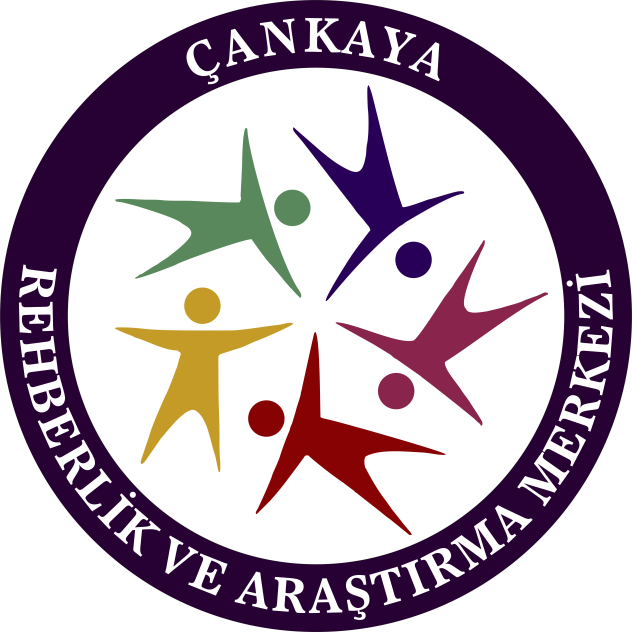 AİLELER 
NE 
YAPABİLİR?
Çankaya Rehberlik ve Araştırma Merkezi
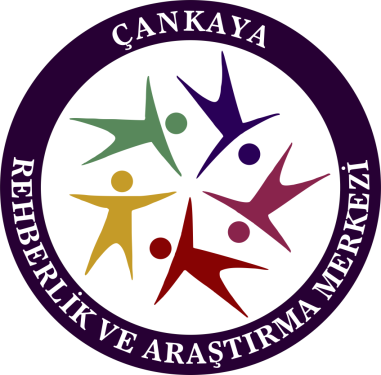 ÇOCUĞUMZORBA YA DA MAĞDUR OLMASIN!
Çocuğumla ilgilenirim, duygusal tutumumun etkilerini bilirim.
Saldırganlığa karşı tolerans ve hoşgörü göstermem. Saldırgan davranışa sınır getiririm. 
Çocuk yetiştirmede güç kullanımının farkındayım:Fiziksel ceza ve şiddete dayalı yöntemler uygulamam. 
Çocuğumun gelişim dönemine özgü özelliklerini öğrenirim, bu dönemlere ilişkin olası risklere hazırlıklı olurum.
Çankaya Rehberlik ve Araştırma Merkezi
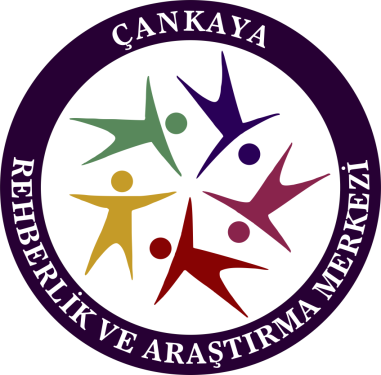 ÇOCUĞUMZORBA YA DA MAĞDUR OLMASIN!
Çocuğumu olduğu gibi kabul edip biricikliğine saygı gösteririm. 
Çocuğumun problemlerini çözebilmesi için ona fırsat veririm.
Çocuğum ne yaşarsa yaşasın kolaylıkla benimle paylaşabilmesi için açık bir ilişki olanağı sağlarım.
Çocuğumun diğer arkadaşlarının yanında popüler olması yönündeki beklentimin onun kişilik gelişimini olumsuz etkileyeceğini bilirim.
Çocuğumla ortak zaman geçiririm.
Çankaya Rehberlik ve Araştırma Merkezi
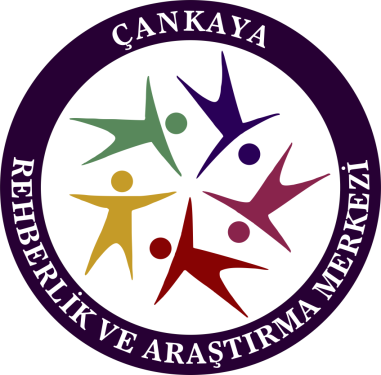 ÇOCUĞUMZORBA YA DA MAĞDUR OLMASIN!
Çocuğumun telefonda veya internet üzerinden kimlerle arkadaşlık yaptığını, ilişki biçimlerini, izlediği TV programlarını, girdiği internet sitelerini ve oynadığı oyunları vb. takip ederim.
Çocuğumun arkadaş çevresinde ya da bana karşı davranışlarında değişiklik olup olmadığı konusunda dikkatli ve duyarlı davranırım.
Zaman zaman çocuğuma kendisini üzen veya kızdıran arkadaşları olup olmadığını ve bu durumun nasıl olduğunu sorarım.
Çankaya Rehberlik ve Araştırma Merkezi
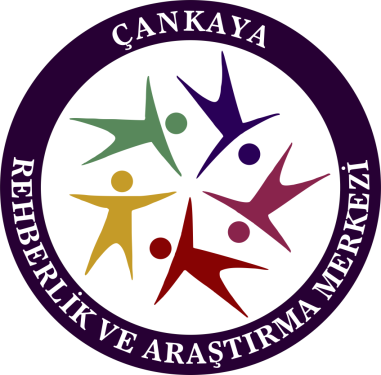 ÇOCUĞUMZORBA YA DA MAĞDUR 
OLMASIN!
Çocuğumun kimlerle vakit geçirdiğini öğrenme ve uygun bulmadığım arkadaşlarıyla iletişimini kesmesi yönündeki müdahalemi dikkatli şekilde aşırıya kaçmadan yaparım. 

Dozajı kaçan yönlendirmelerimin çocuğumu olumsuz akran gruplarına yaklaştırabileceğini unutmam.
Çankaya Rehberlik ve Araştırma Merkezi
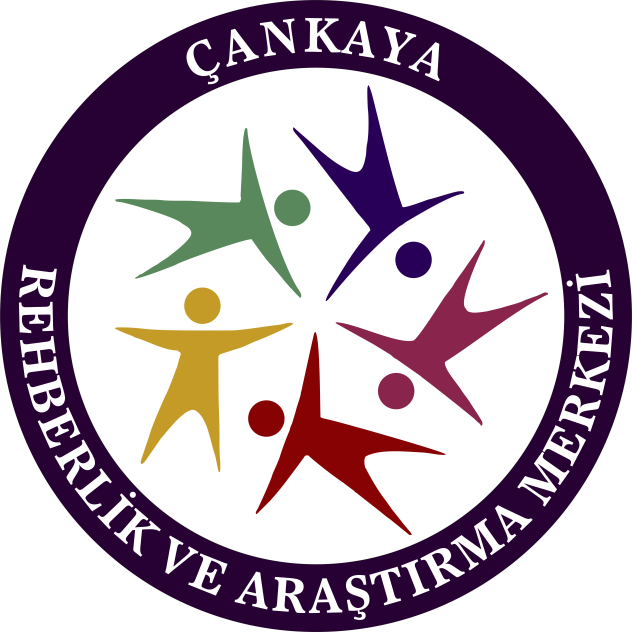 ZORBALIĞA MARUZ KALMIŞ OLMANIN BELİRTİLERİ
Çankaya Rehberlik ve Araştırma Merkezi
ÇOCUĞUM ZORBALIĞA 
MARUZ KALMIŞ 
OLABİLİR Mİ?
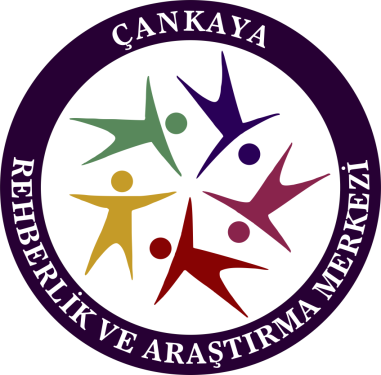 Eve üstü başı, kitapları ve çantası yırtılmış veya kirlenmiş gelmesi 

 Belli bir açıklama olmaksızın vücudunda yara, çürük, kesik, tırnak izi olması

 Eve arkadaş getirmemesi, arkadaşlarına hiç gitmemesi
 
 Partilere davet edilmemesi, kendi partisine okuldan kimseyi davet etmek istememesi  

Duygusal değişiklikler, sık ve nedensiz ağlama
Çankaya Rehberlik ve Araştırma Merkezi
ÇOCUĞUM ZORBALIĞA 
MARUZ KALMIŞ 
OLABİLİR Mİ?
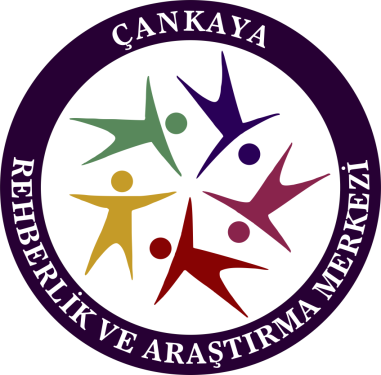 Okula gitmek istememesi, okul değiştirmek istemesi, sabahları iştahsızlık çekmesi, sürekli karın ve baş ağrısı 

Okula giderken yolu gereksiz uzatması

 Korkulu rüyalar görmesi, uykusunda ağlaması, yatağını ıslatması 

 Ödev yapma isteğinin azalması 

 Sık sık  nedensiz ekstra para istemesi
Çankaya Rehberlik ve Araştırma Merkezi
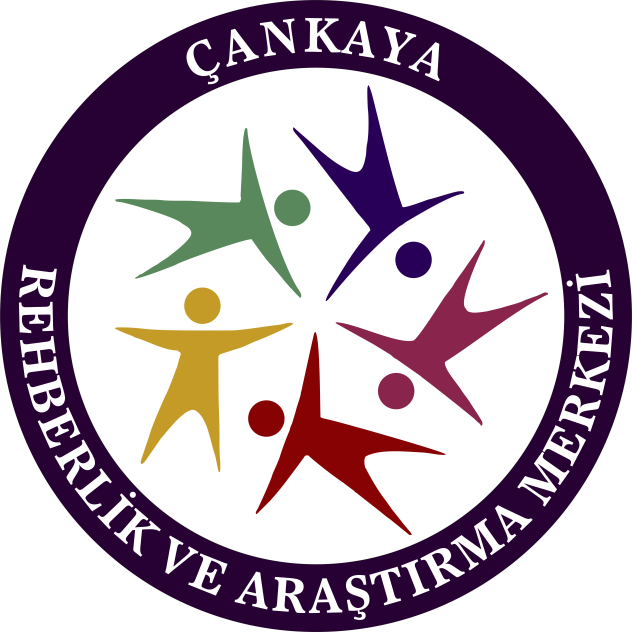 ZORBALIK OLAYINA KARIŞTIYSA NELER YAPILABİLİR?
Çankaya Rehberlik ve Araştırma Merkezi
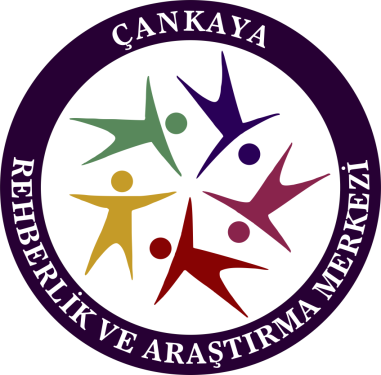 ÇOCUĞUM ZORBALIK OLAYINA KARIŞTIYSA…
Öncelikle çocuğumu dikkatle dinlemeliyim. 

Sorunu öğrendiğimde sakin kalmaya çalışmalı ve durumu daha da güçleştirecek tutumlar sergilemekten kaçınmalıyım.

Çocuğuma nasıl yardım edebileceğim üzerinde düşünmeli ve okul ile işbirliği yapmalıyım. 

Olanak varsa okul dışındaki uzmanlardan da destek alarak çözüm üretmede işbirlikçi yaklaşımları kullanmalıyım.
Çankaya Rehberlik ve Araştırma Merkezi
[Speaker Notes: Zorba veya mağdur olan öğrencilerin ailelerinin, çocuklarıyla empati kurması ve durumu tartışmak yerine; çocuklarının duygularını ve hissettiklerini anlamaya çalışması oldukça önemlidir.]
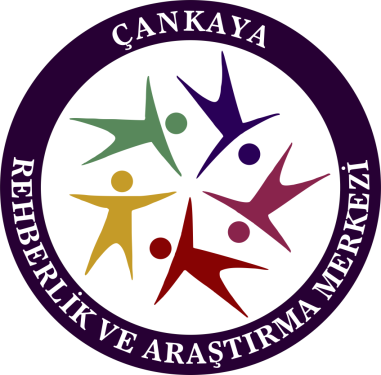 ÇOCUĞUM ZORBALIK OLAYINA KARIŞTIYSA…
Çocuğum zorbalık yapıyorsa, ona bu davranışının nedenini sormalı ve sonuçlarını anlatmalıyım. Zorbaca davranışların asla kabul edilmeyeceğini net bir biçimde ifade ederek bazı ayrıcalıklarına sınırlama getirmeliyim.

Çocuğumun olayı tekrar canlandırmasını istemeli, olay hakkında konuşmasını teşvik etmeliyim. Böylece  çocuğumun kendini suçlama tutumunu azaltmada etkili olabilirim.
Çankaya Rehberlik ve Araştırma Merkezi
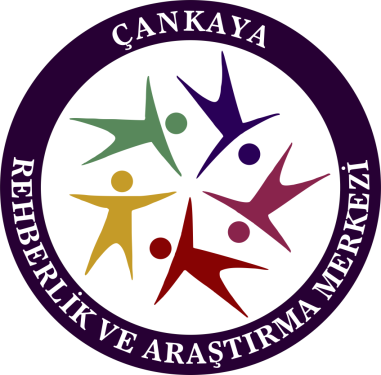 ÇOCUĞUM ZORBALIK OLAYINA KARIŞTIYSA…
Çocuğumla yaşadığı olay karşısında ne hissettiği konusunda sakin bir biçimde konuşmalı ve çocuğuma bu tür durumlarda yetişkinlerden yardım istemeyi öğretmeliyim. 

Olayı ilgisi olmayan ve katkı sağlayamayacak kişilerle paylaşmadan çocuğumun okulu ile işbirliğine girmeli ve yardıma açık olmalıyım.

Her davranışımdan önce kendisine “Ona nasıl yardımcı olabilirim?” diye sormalıyım..
Çankaya Rehberlik ve Araştırma Merkezi
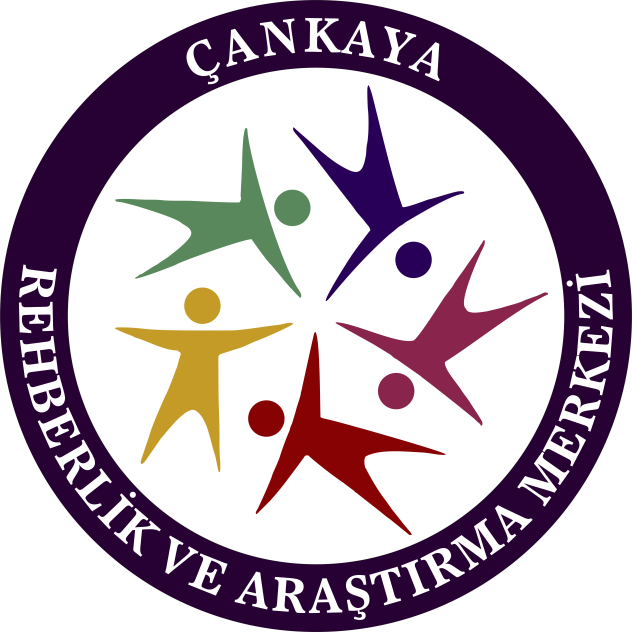 ZORBALIK OLAYINA TANIK OLDUYSA NELER YAPILABİLİR?
Çankaya Rehberlik ve Araştırma Merkezi
ÇOCUĞUM ZORBALIK OLAYINA 
TANIK OLMUŞSA…
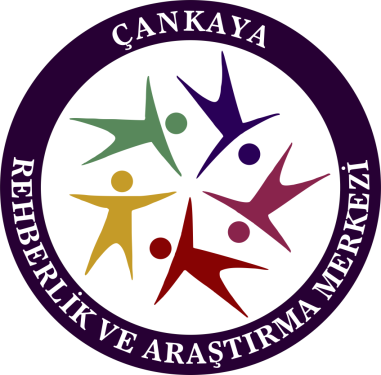 Çocuğuma zorbalığa maruz kalan kişiye iyi davranması gerektiğini vurgulamalıyım.

Çocuğuma zorbalığa maruz kalan kişiye, durumunu bir yetişkine haber vermesi gerektiği konusunda bilgi vermesini söylemeliyim.

Ona asla bir zorbayı desteklememesi gerektiğini ve böyle bir davranışın onaylanmayacağını anlatmalıyım.
Çankaya Rehberlik ve Araştırma Merkezi
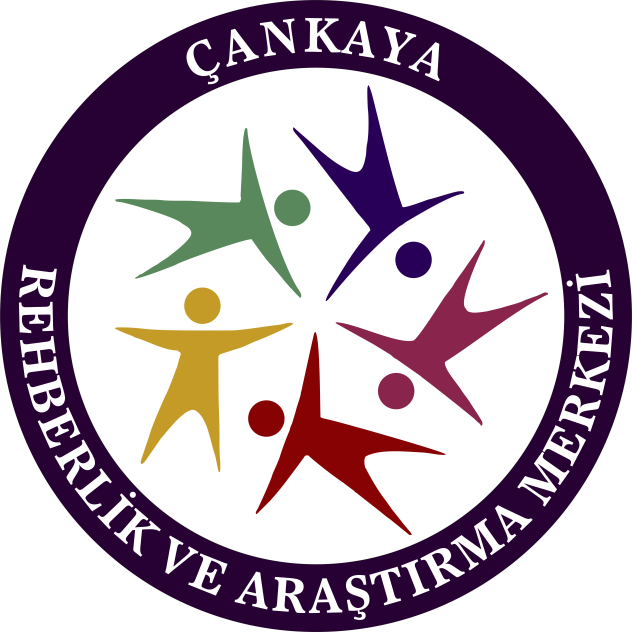 3 ‘D’
KURALI
Çankaya Rehberlik ve Araştırma Merkezi
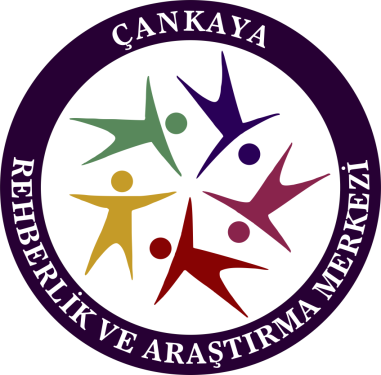 Çocuklarımızın 
Zorbalık Olaylarıyla Karşılaştıklarında 
ya da 
Zorbalığa Maruz Kaldıklarında 
Kullanmaları Gereken Kural…
Çankaya Rehberlik ve Araştırma Merkezi
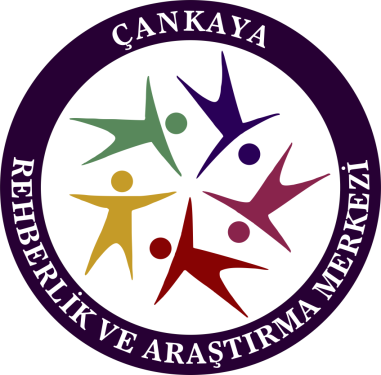 KAYNAKÇA
Çınkır, Ş. (2012, Ekim 13). Okullarda Zorbalık ve Türleri. 29 Mart 2021 tarihinde https://yenirehberlik.com/okullarda-zorbalik-ve-turleri.html adresinden erişildi.
	
Dölek, N., Öğrencilerde Zorbaca Davranışlar. 12 Mart 2021 tarihinde http://img.eba.gov.tr/436/87a/c3a/1db/1af/584/fef/807/bb2/dcf/311/cf2/547/84a/003/43687ac3a1db1af584fef807bb2dcf311cf254784a003.pdf?name=%C3%96%C4%9Frencide%20Zorbaca%20Davran%C4%B1%C5%9Flar.pdf adresinden erişildi.

Gökler, R. (2009). Okullarda Akran Zorbalığı. Uluslararası İnsan Bilimleri Dergisi, 6(2), 511-537.
Çankaya Rehberlik ve Araştırma Merkezi
www.cankayaram.meb.k12.tr

         Tel 		: 0312 466 67 76
         İnstagram        : @cankayaram
         Twitter	: @cankayaram06